ebaja
Octavio Duran – Budget Liason
Brendon Jameson  - CAD / Manufacturing Engineer
Benjamin Plis - Test Engineer
Abriana Romero - Project Manager
Jared Walker - Logistics
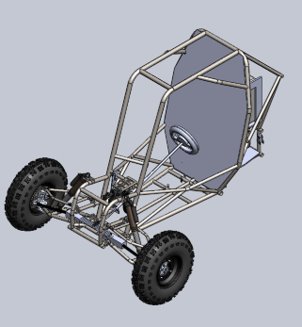 Design Efforts
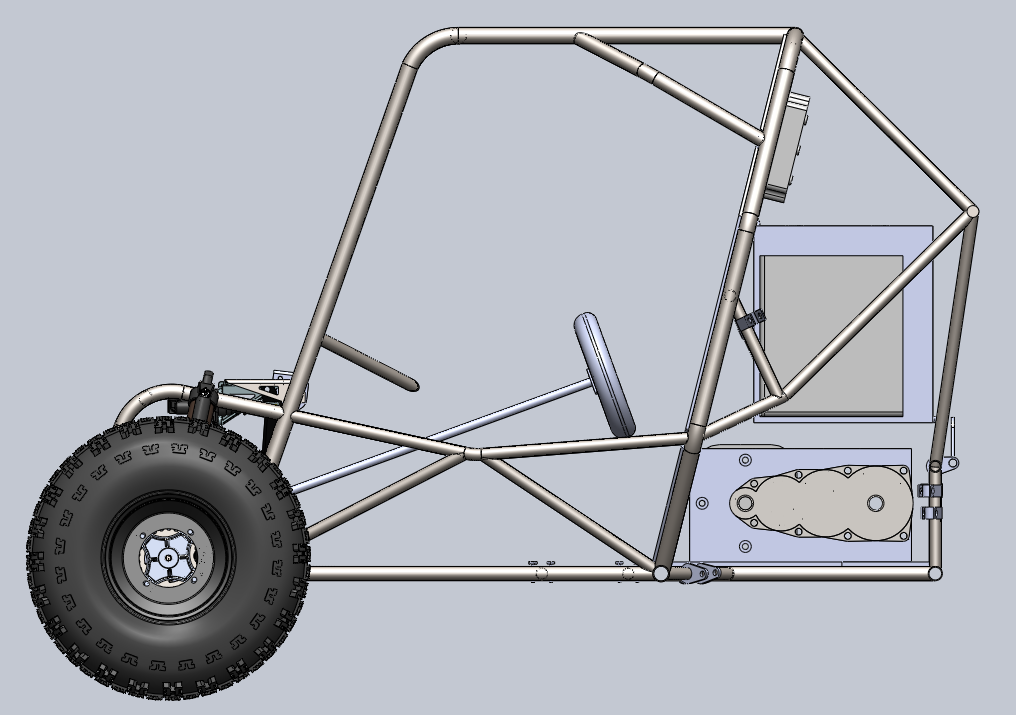 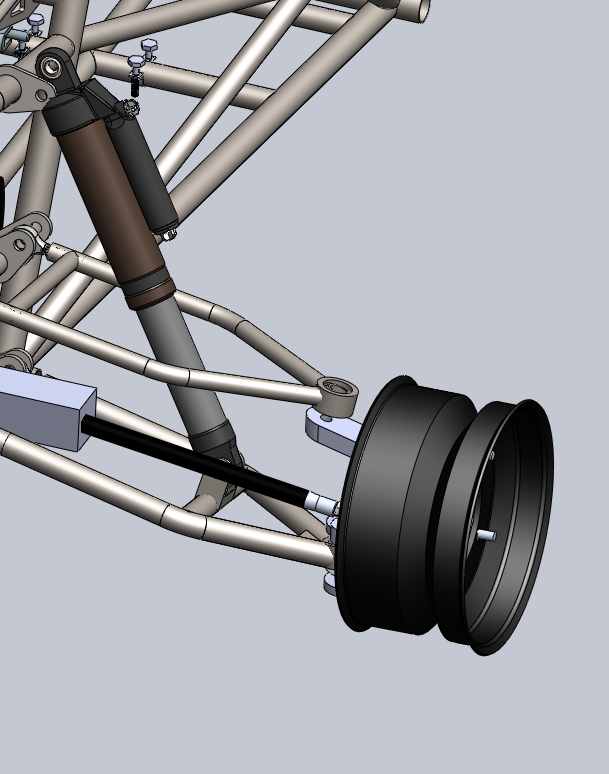 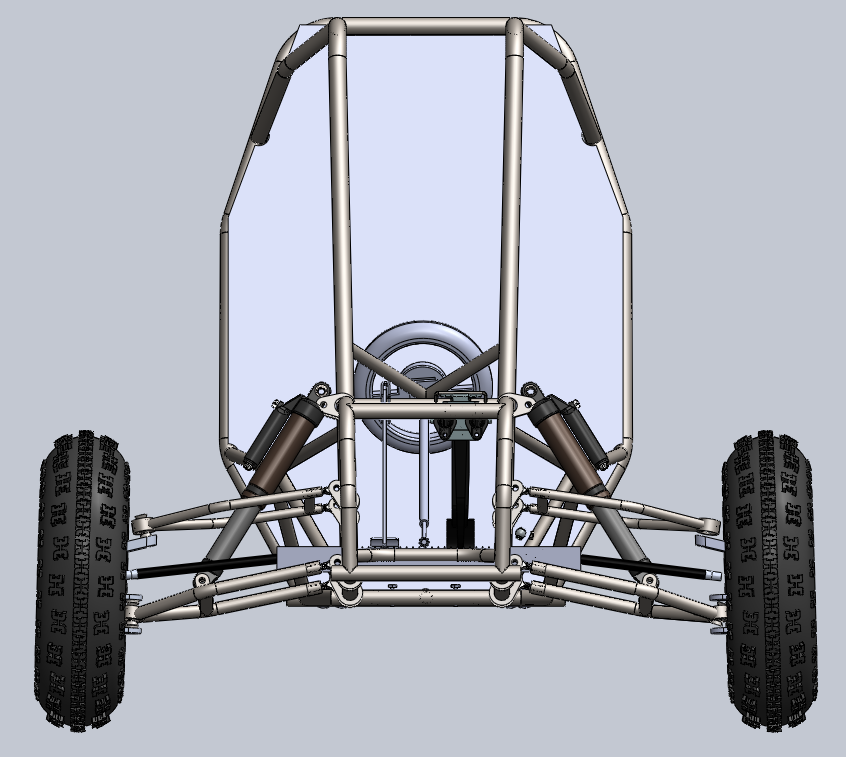 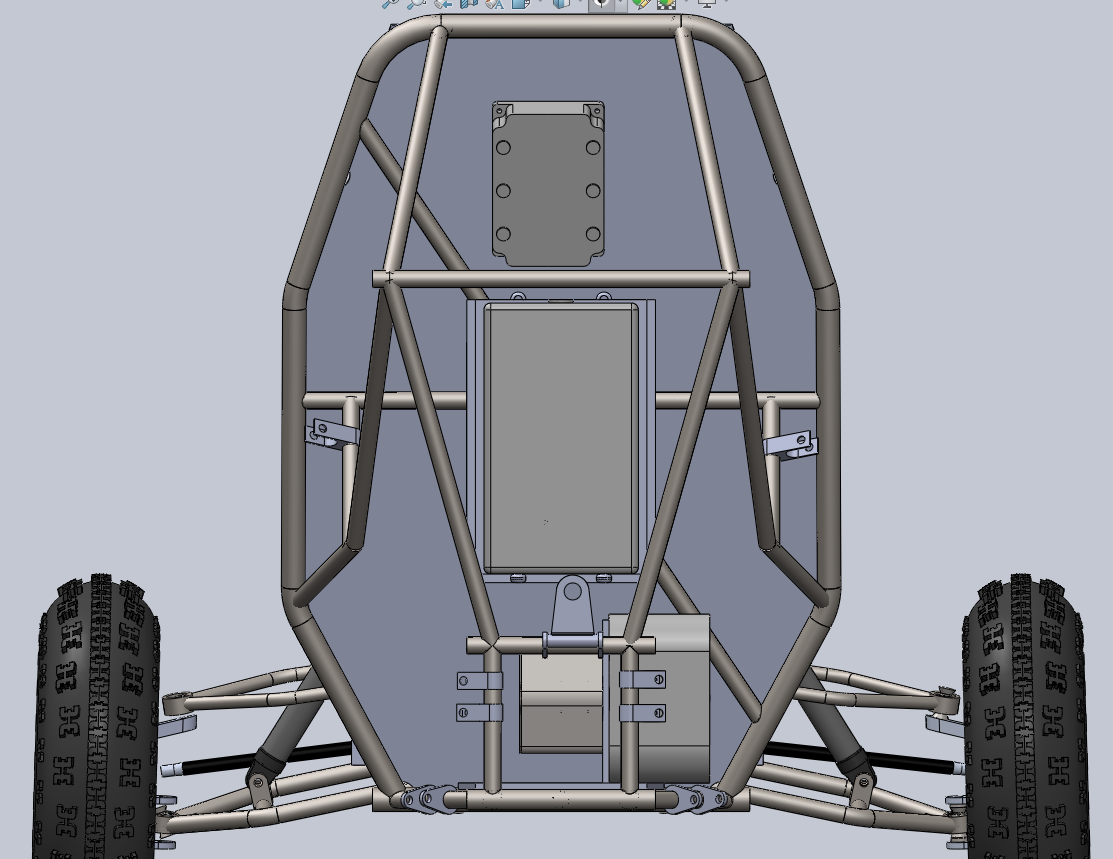 Jared Walker​
21F13  02/08/22​
Design ITERATION (gEARBOX)
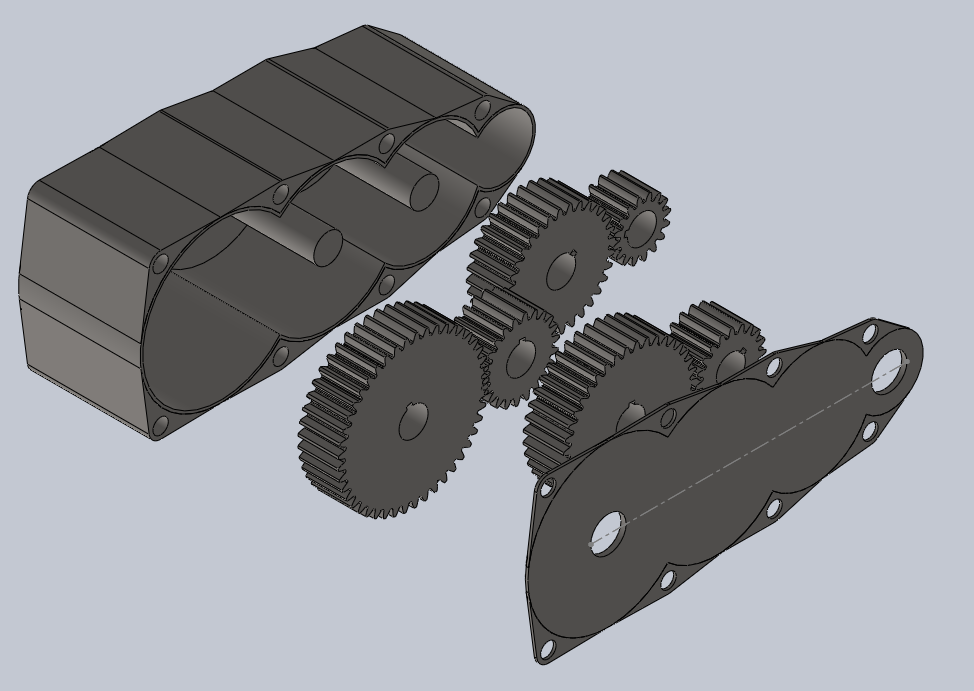 Octavio Duran 
21F13  02/08/22
Design ITERATION (bATTERY CASING)
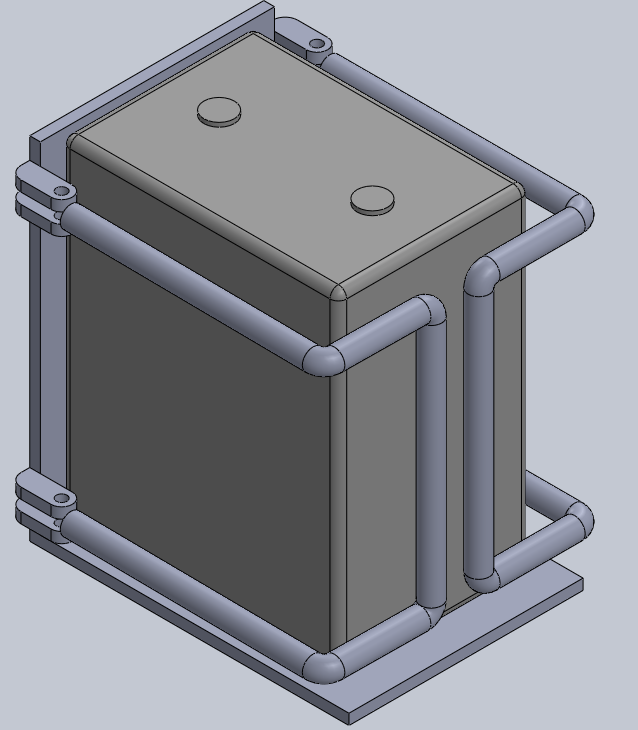 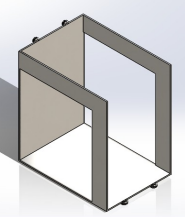 Brendon Jameson ​​
21F13  02/08/22
Design Efforts (FRAME)
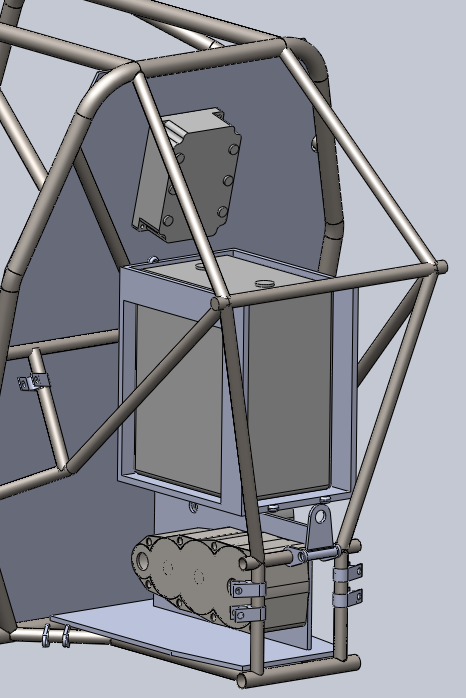 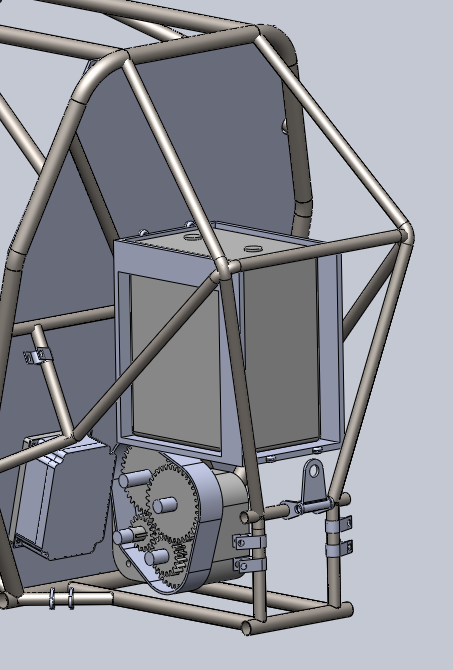 Brendon Jameson ​
21F13  02/08/22
Purchasing Plan
Budget: $3,000
Remaining of Budget: $1,606
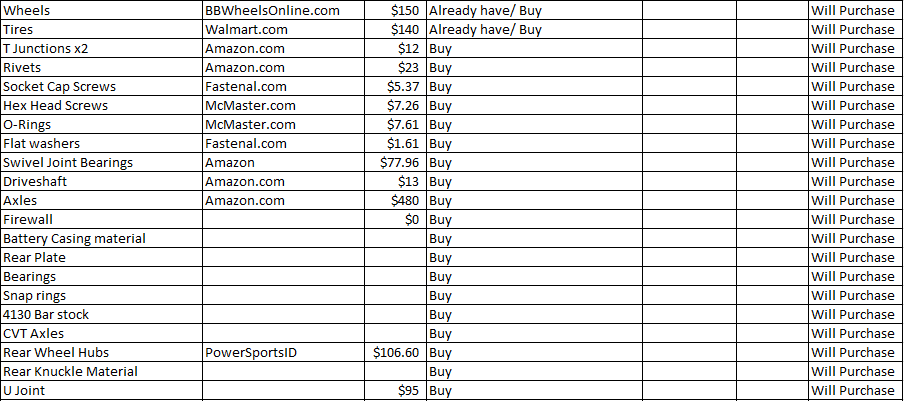 Octavio Duran ​
21F13  02/08/22
Manufacturing Plan
Abriana Romero ​​
21F13  02/08/22
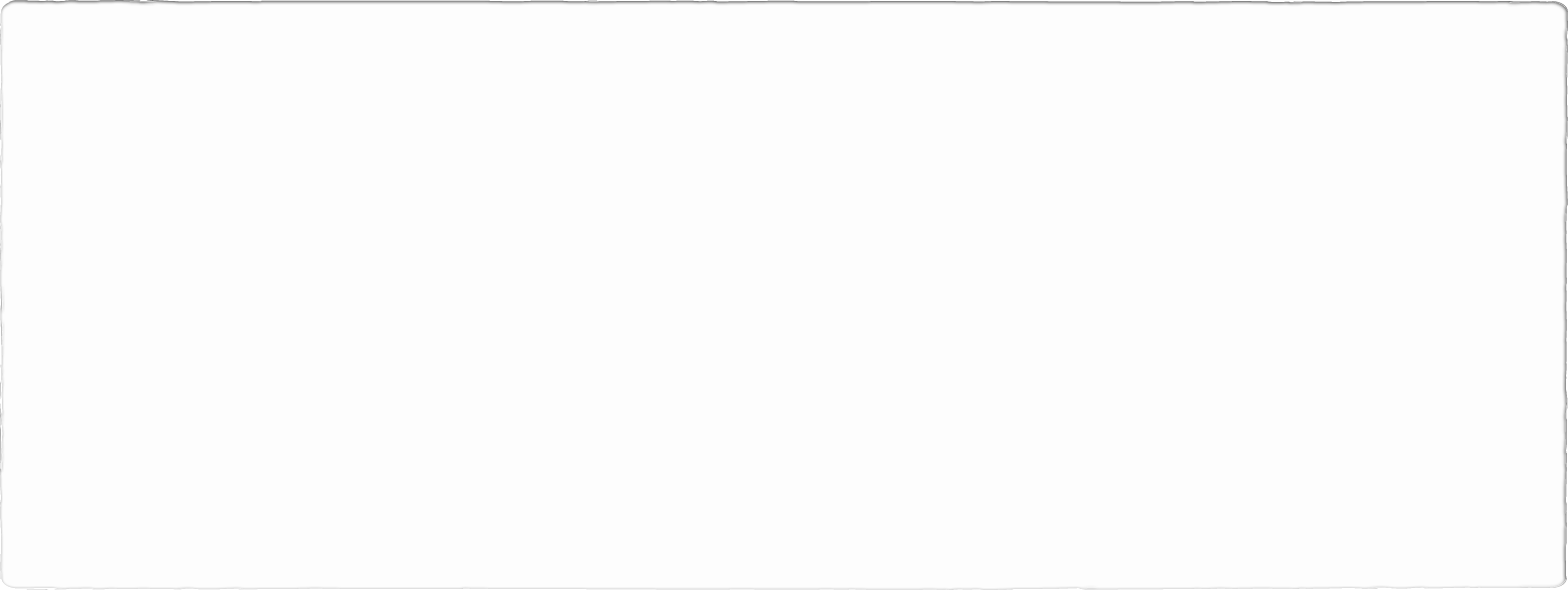 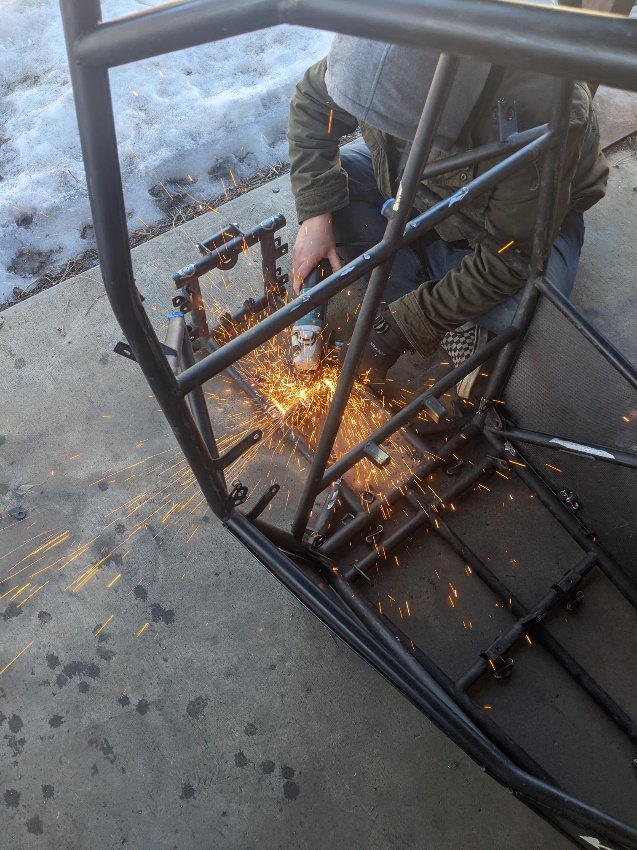 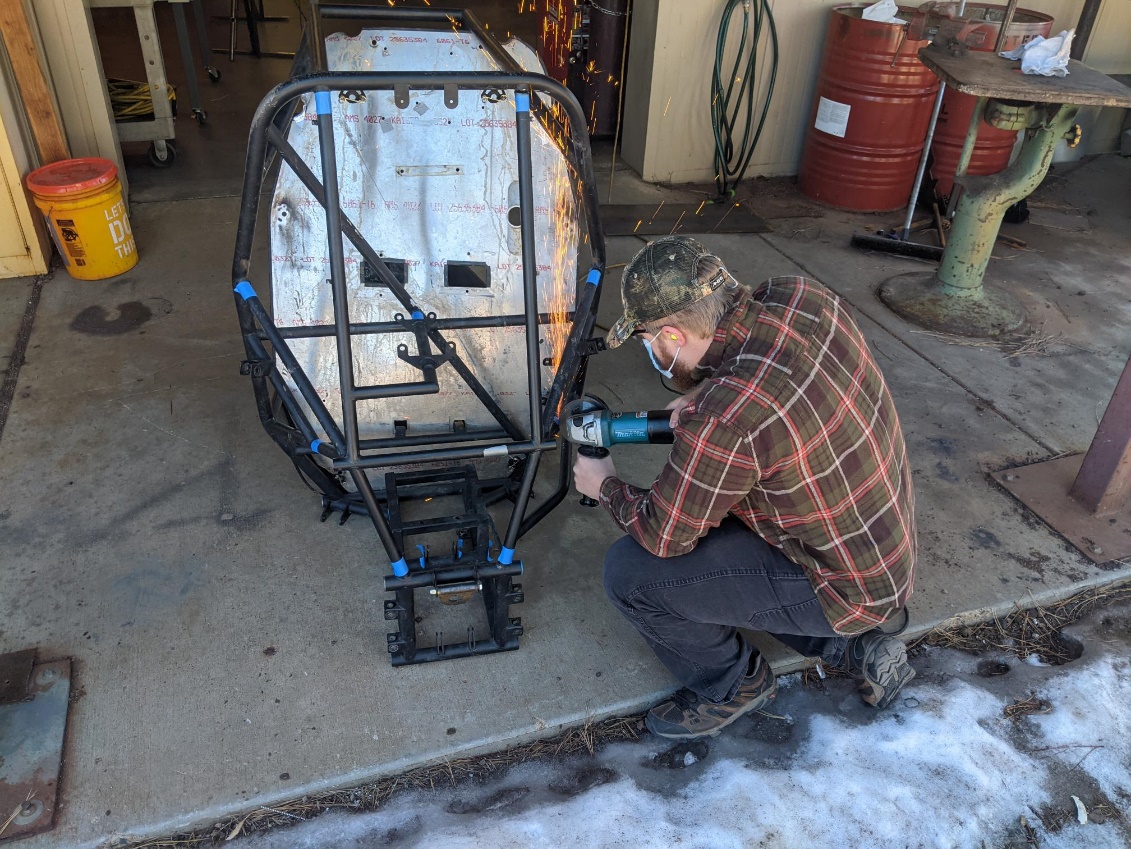 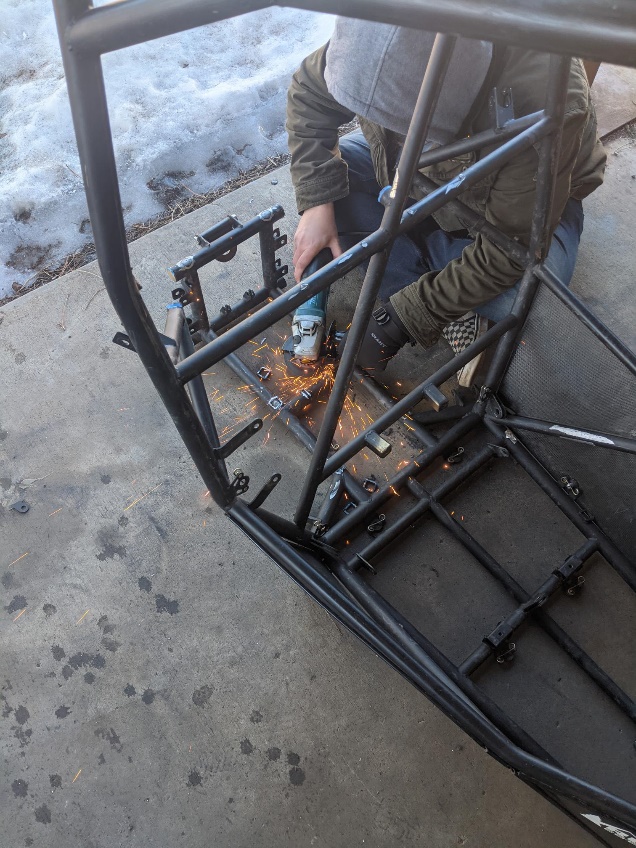 Demonstration
Abriana Romero ​​​
21F13  02/08/22
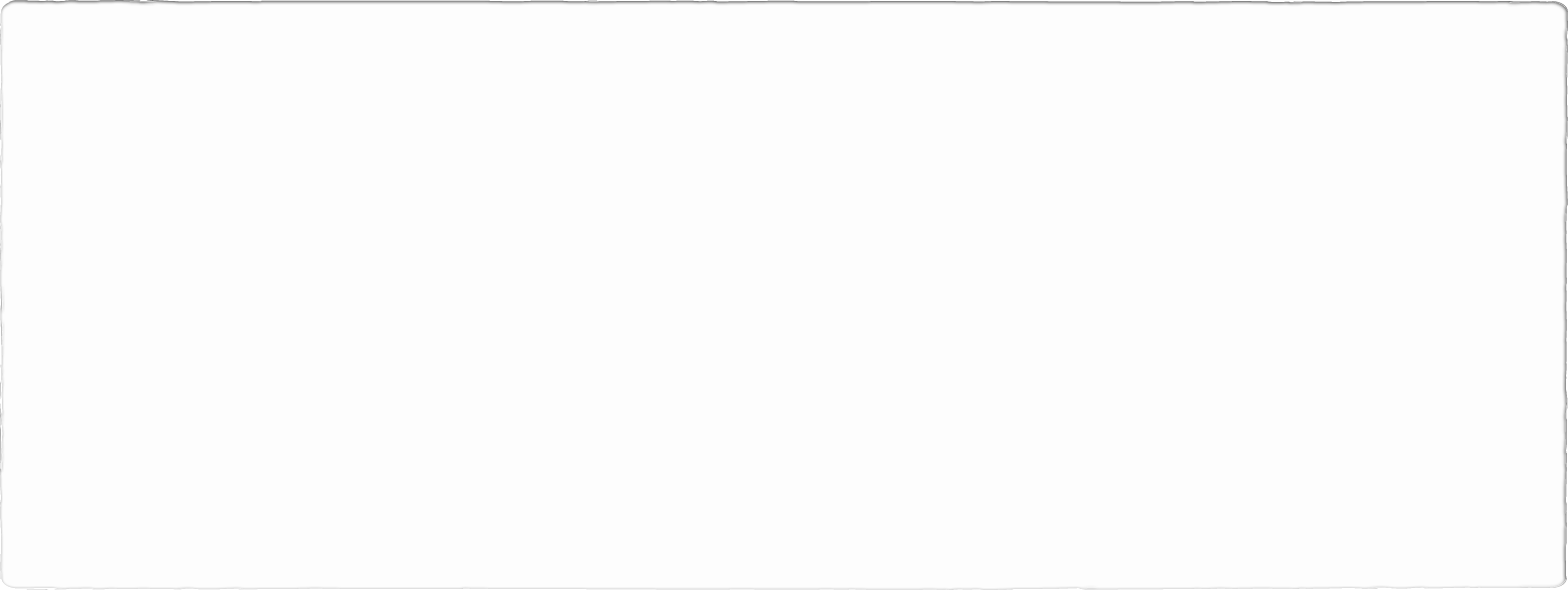 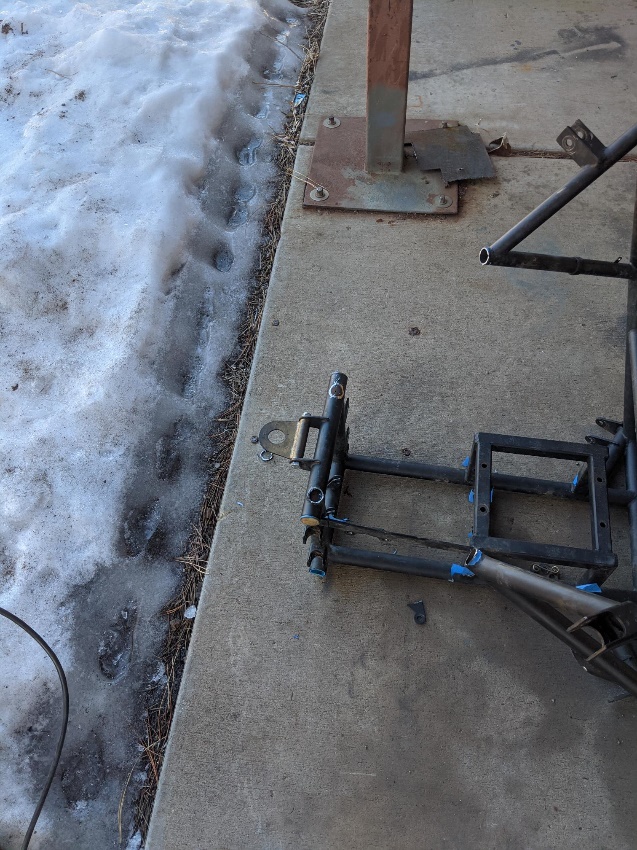 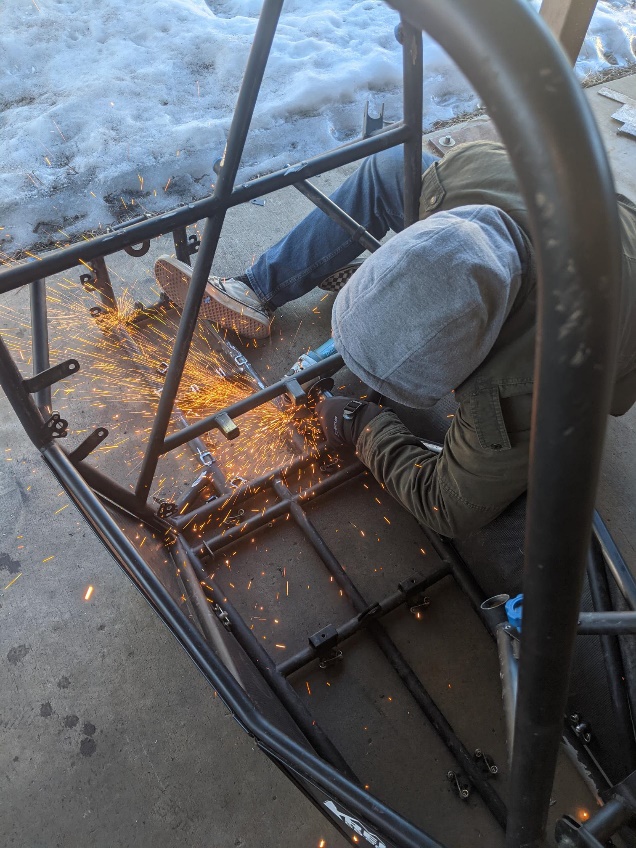 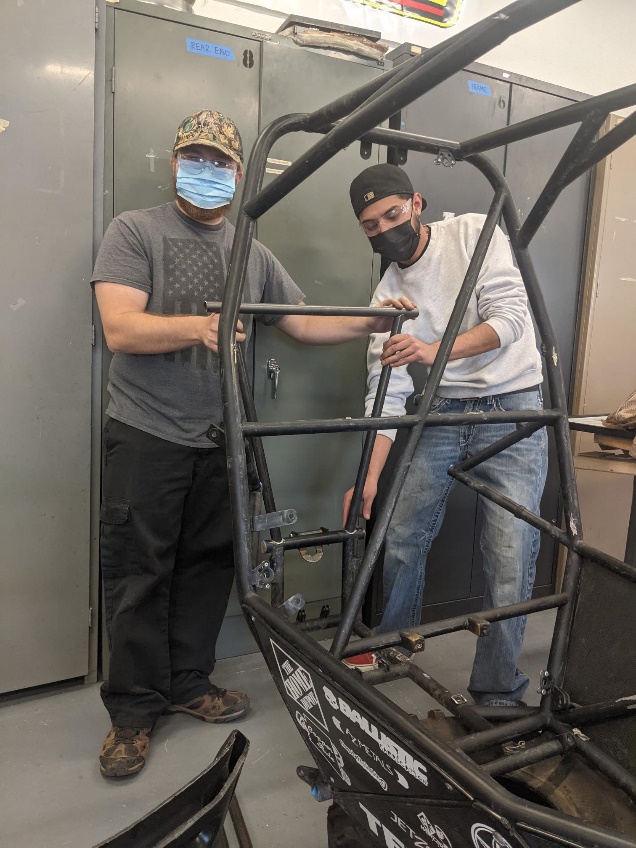 demonstration
Benjamin Plis​​​
21F13  02/08/22
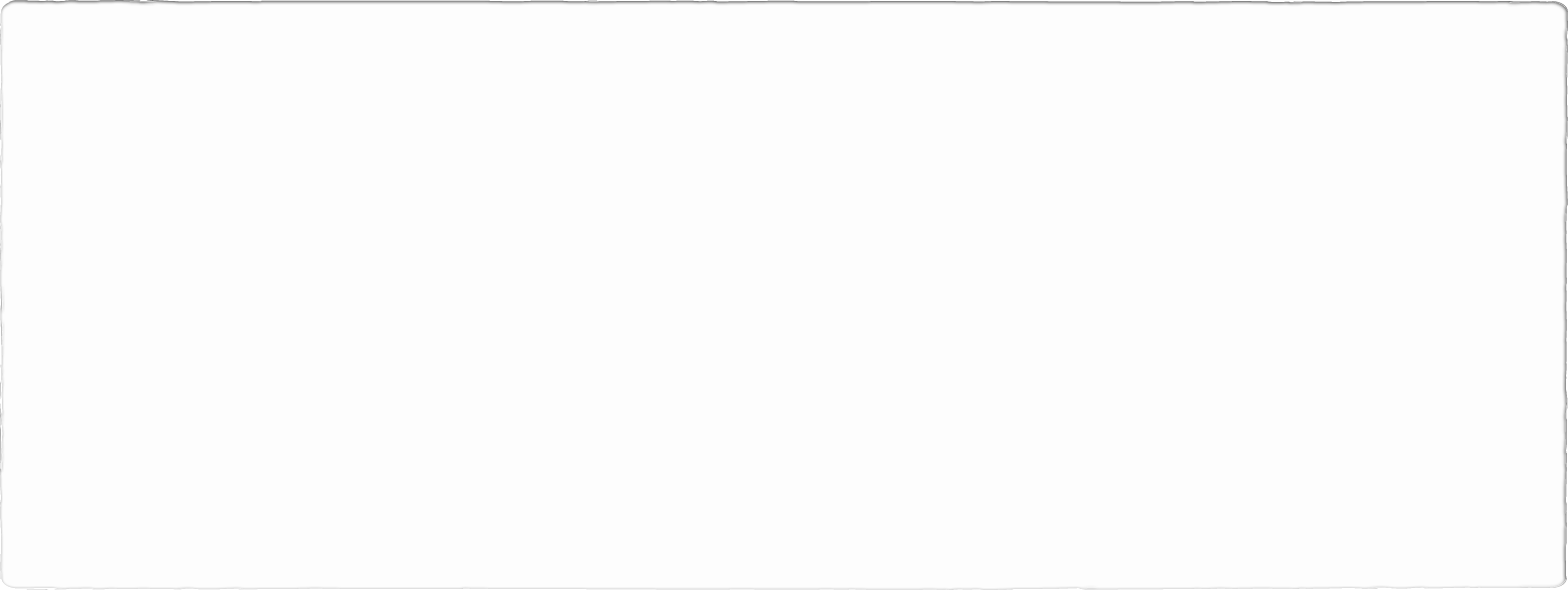 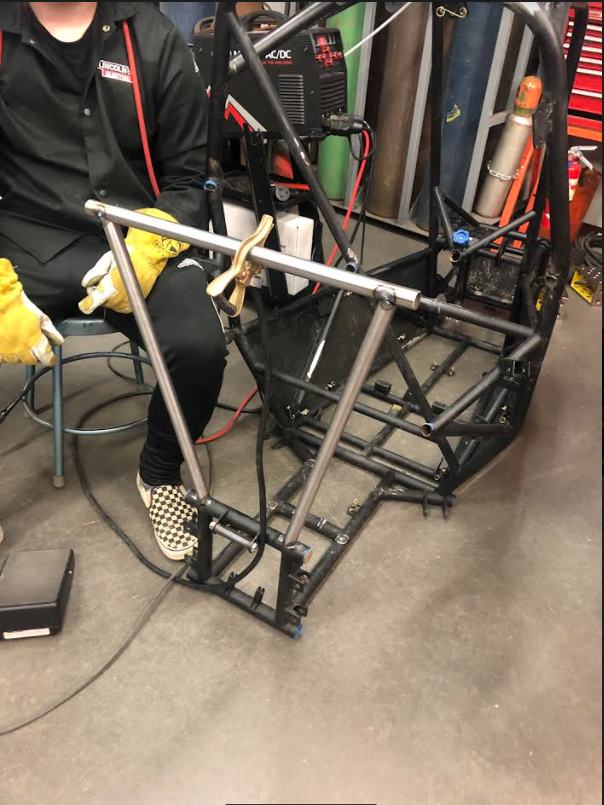 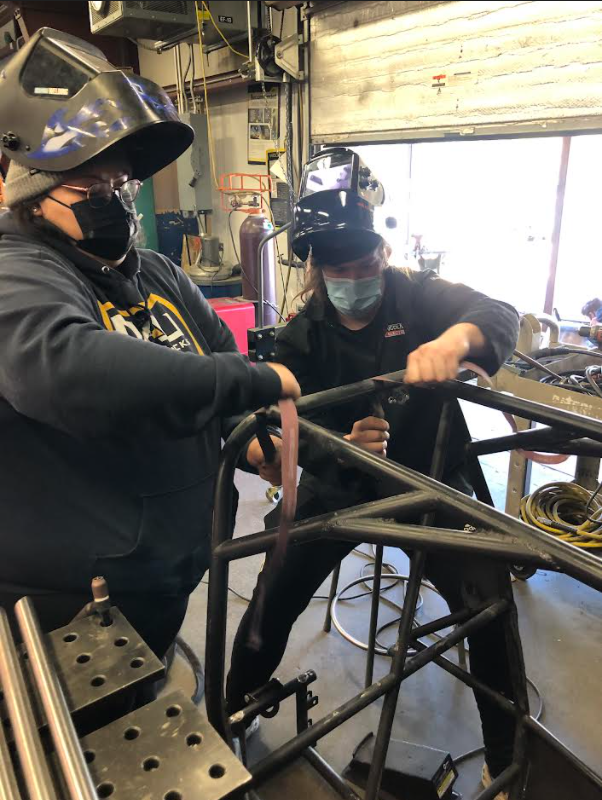 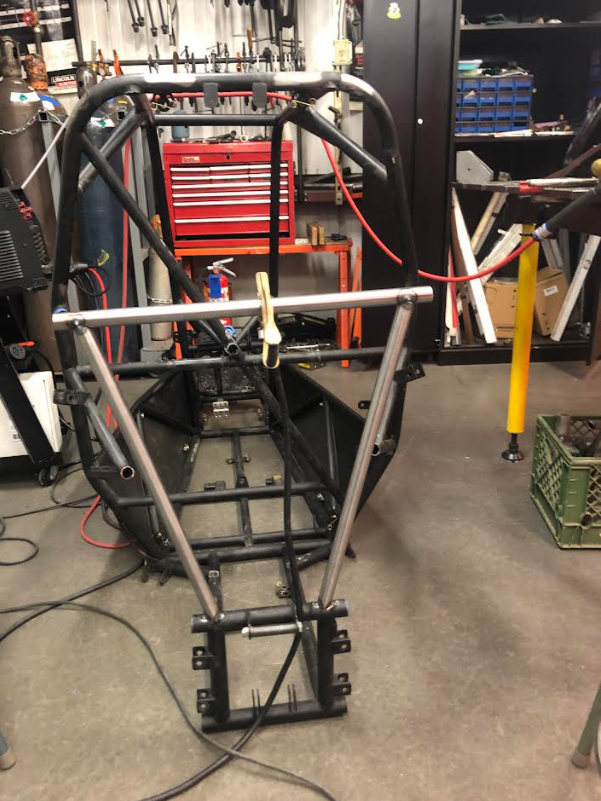 Demonstration
Benjamin Plis​​​​
21F13  02/08/22​
Gantt Chart
Jared Walker
21F13  02/08/22
Questions?